Hazardous Materials 
Correctional Services
Hazardous Materials
Materials that—because of their quantity, concentration, or physical or chemical characteristics—pose a significant present or potential hazard to human health and safety or to the environment if released into the workplace or the environment
Hazardous Waste
Waste that—because of quantity or concentration, or physical, chemical, or infectious characteristics—may either cause, or significantly increase mortality or an increase in serious illness, or pose a substantial present or potential hazard to human health or the environment when improperly treated, stored, transported, disposed of, or otherwise managed.
Categories of Hazardous Materials
Radioactive Materials
Radioactive Waste
Biohazardous Materials
Medical Waste
Radioactive Materials
Contain atoms with unstable nuclei that spontaneously emit ionizing radiation to increase their stability
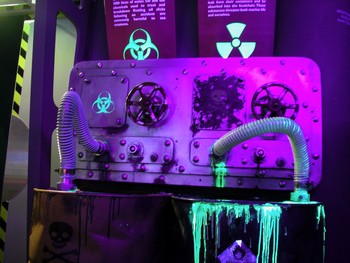 Radioactive Waste
Radioactive materials that have been discarded. Usually the product of a nuclear process such as fission, though industries not directly connected to the nuclear power industry may also produce radioactive waste
Biohazardous Materials
Materials containing infectious agents (bacteria, molds, parasites, viruses) that normally cause or significantly contribute to increase human mortality, or organisms capable of being communicated by invading and multiplying in bodily tissue
Medical Waste
Both biohazardous waste and sharps (devices capable of cutting or piercing, such as hypodermic needles, razor blades, or broken glass) resulting from the diagnosis, treatment, or immunization of human beings or research pertaining to those activities
Common Hazardous Materials
Fuels or items containing fuel
Gasoline
Butane
Propane
Perfumes, aftershave, cologne
Cosmetics
Nail polish/remover
Astringent
Aerosols
Spray paint
Hairspray
Cleaning supplies
Ammonia
Bleach
Household solvents
Turpentine
Acetone
Mineral spirits
Common Hazardous Materials
Paints (oil and solvent-based) and paint thinner
Pesticides, herbicides, rodenticides
Matches
Batteries
Lithium
Wet cell
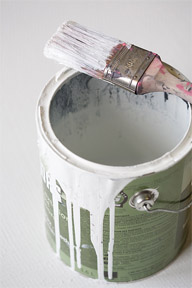 Handling Hazardous Materials
Protective Measures
Spill Procedures
General Procedures
First Aid Procedures
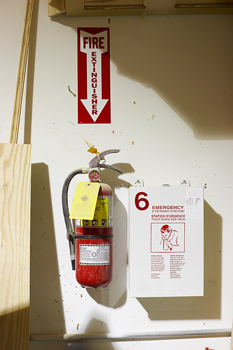 Protective Measures
Use engineering controls, such as local exhaust and general ventilation, to limit airborne contaminates
Wear Personal Protective Gear
Safety glasses
Hearing protection
Gloves
Respirators
Spill Procedures: Plan of action
Know the potential locations of spills
Establish the quantities of materials that might be released
Determine the chemical and/or physical properties of the materials
Know the hazardous properties of materials
Spill Procedures: Plan of Action
Identify the locations and contents of spill kits. Spill kits include
Neutralizing agents such as sodium carbonate, sodium biocarbonate or sodium bisulfite
Absorbents such as vermiculite, “super sorb,” or absorbent pillows or dikes.  Paper towels, rags, and sponges may be used but caution should be exercised because some chemicals may ignite upon contact with them
Plastic scoops and shovels, disposable mops, disposable protective clothing, and containers to receive the spilled material and all items used in the cleanup
General Procedures
If the spill is flammable, turn off ignition and heat sources
Attend to any person who may have been contaminated
Notify individuals in the area of the spill
Evacuate nonessential personnel
Avoid breathing vapors of spilled materials
Establish exhaust or ventilation
First Aid Procedures
Eye contact
Minor skin contact
Major skin contact
Ingestion
Eye Contact
Immediately wash your eye and the inner surface of the eyelid with water for 15 minutes
Seek medical attention
Remove contacts if you’re wearing any
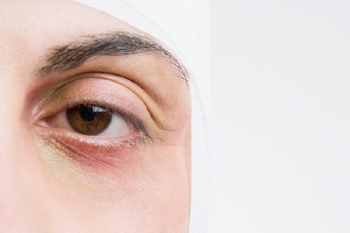 Skin Contact
Minor Contact
Flush with water
Remove contaminated clothing
Major Contact
Remove contaminated clothing while using the shower
Wash off the chemicals with a mild detergent or soap and water
Ingestion
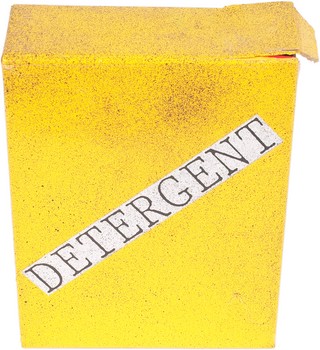 Call Poison Control
Seek immediate medical attention
Spills
Any time that blood or other possibly infectious materials (OPIM) have contaminated items or areas 
Contamination with dried, caked-on blood or any fluids visibly contaminated with blood
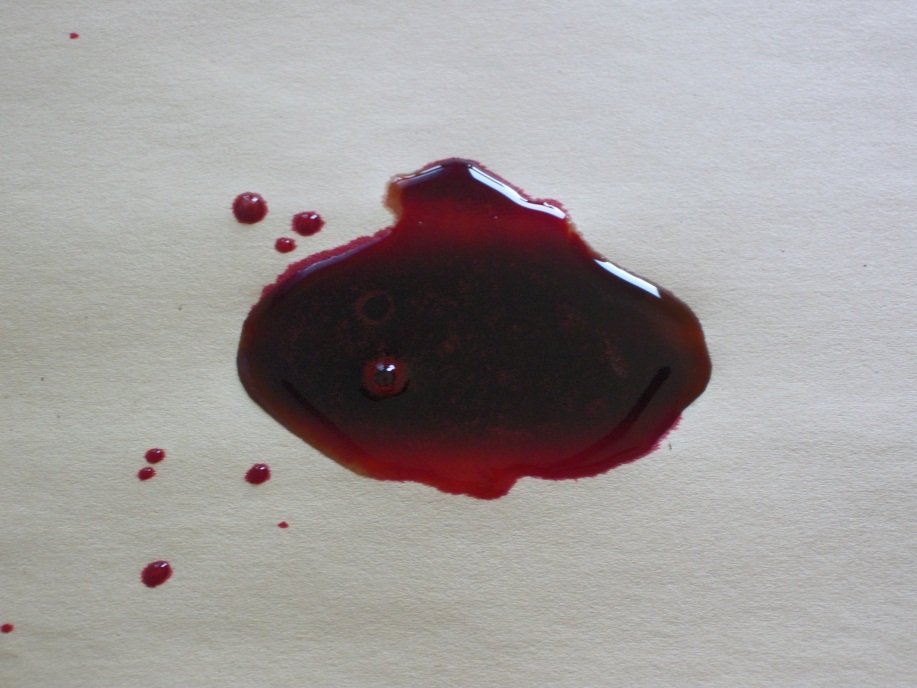 Spill Kits
Should include
Neutralizing agents
Absorbents
Plastic scoops or shovels
Disposable mops
Disposable protective clothing
Containers to receive the spilled material
Bottle of disinfectant
2 pairs of gloves
Rags
Paper towels
Clear plastic bag
Red biohazard bag
Alcohol wipes
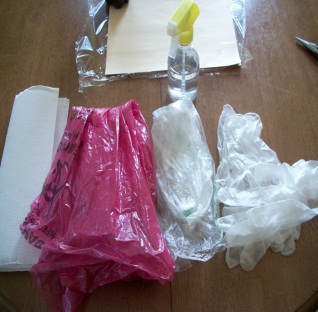 Spill Kit Use Procedures
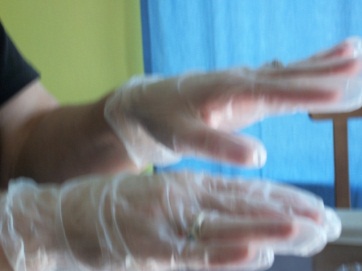 Remove the contents from the spill kit package
Open the plastic bags so items can be easily deposited without touching the outside of the bag; set to the side
Remove all jewelry, then put on gloves
Place contaminated sharps in a sharps container from the medical department
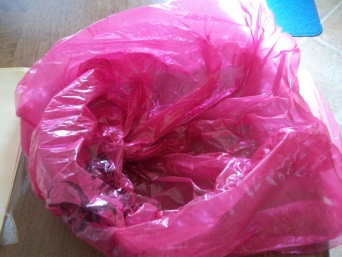 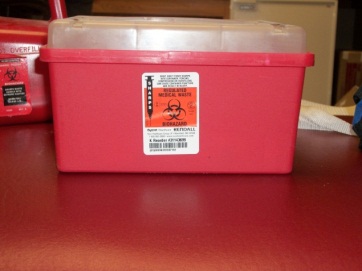 Spill Kit Use Procedures
Remove sharps from a spill if applicable
Do not touch the sharps with your hands
Place the sharps in the sharps container 
Avoid contaminating the outside of the sharps container
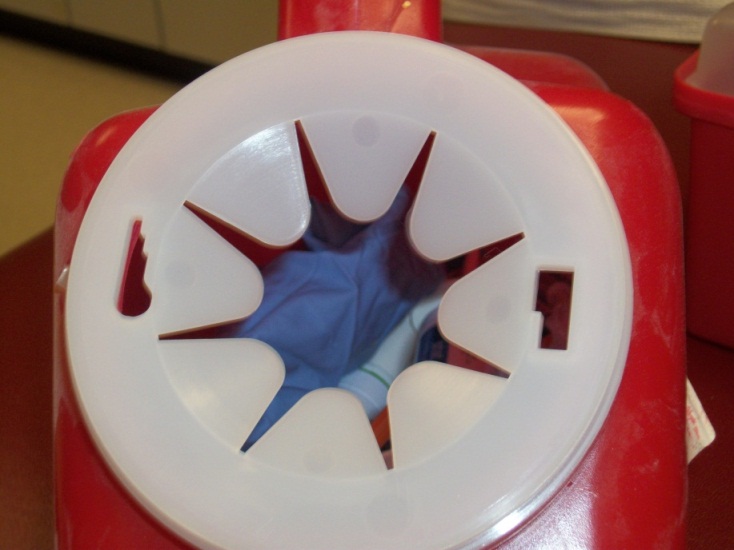 Spill Kit Use Procedures
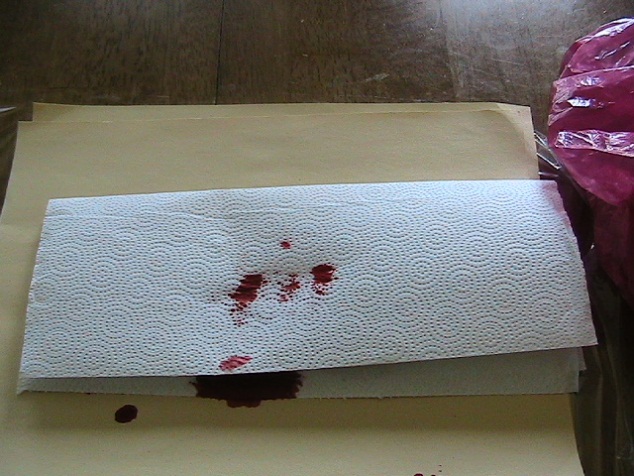 Place paper towels on spills
If soiled paper towels are saturated, place them in a red biohazard bag
If not saturated, place them in a clear plastic bag
Apply disinfectant liberally to the infected area
Place the used bottle of disinfectant in a clear plastic bag
Allow the disinfectant to sit on the surface
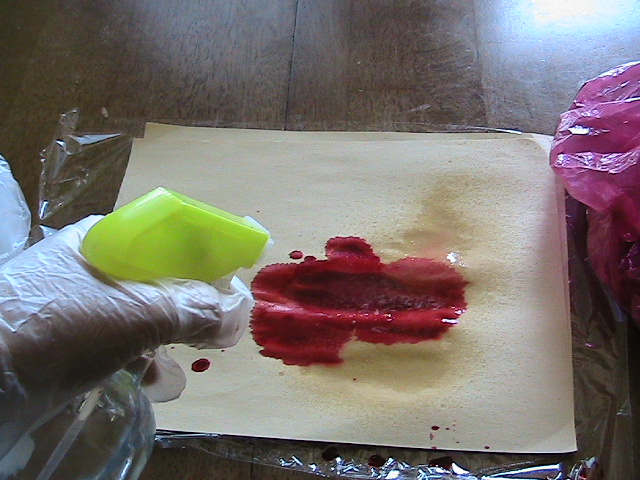 Spill Kit Use Procedures
Use rags to soak up the disinfectant
Place saturated rags in a red biohazard bag
Place non-saturated rags in a clear plastic bag
Seal the red biohazard bag while keeping it upright to prevent fluids from leaking out
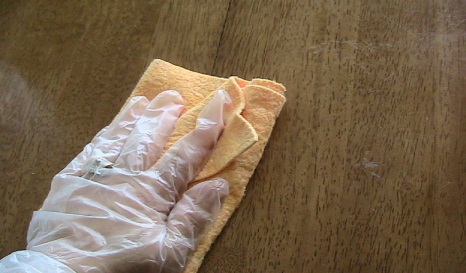 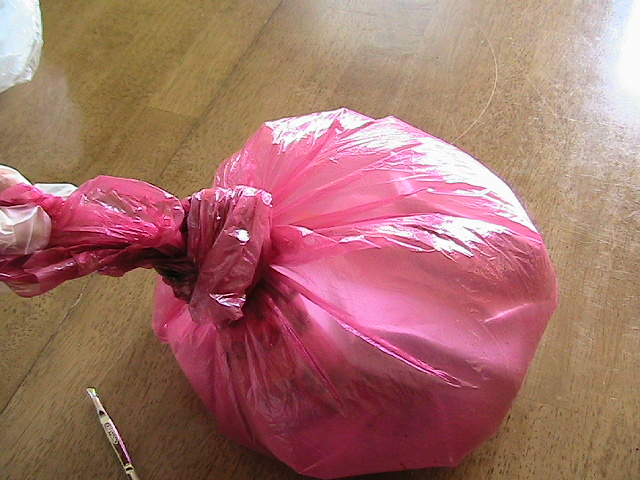 Spill Kit Use Procedures
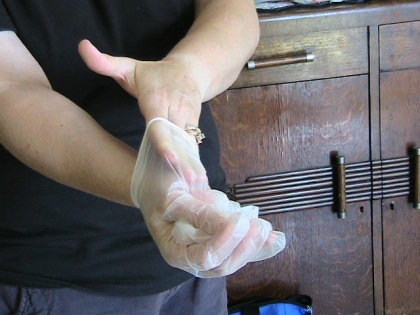 Remove gloves
Pinch the glove approximately ½ inch from the cuff and turn it inside-out
Do not touch exposed skin with the outside of the glove’s surface
Slide your free hand underneath the cuff of the remaining glove and turn it inside-out
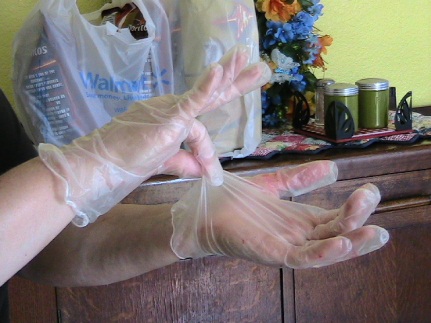 Spill Kit Use Procedures
Seal the clear plastic bag
Wash your hands thoroughly
Warm water
Antibacterial soap
Scrub well
Rinse thoroughly
Contaminated linens
Put on gloves
Seal soiled linen in a water soluble bag
Place the water soluble bag inside a yellow biohazard bag
Take the yellow “contaminated linen” bag to laundry for treatment
Resources
City of Los Alamitos www.ci.los-alamitos.ca.us
Environmental Health & Safety, The Florida State University http://pub.extranet.fsu.edu/sites/safety/safetywiki/Wiki%20Pages/Chemical%20Storage.aspx
American Postal Workers Union, AFL-CIO www.apwu.org
Texas Department of Criminal Justice Correctional Officer Academy Curriculum, Hazardous Materials video